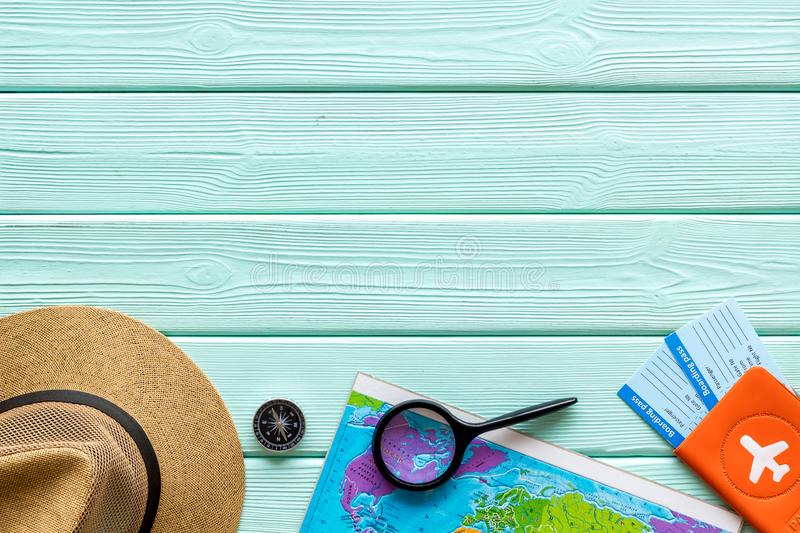 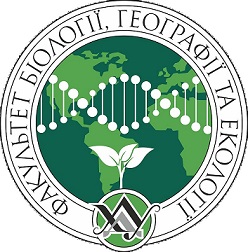 ХЕРСОНСЬКИЙ ДЕРЖАВНИЙ УНІВЕРСИТЕТФакультет біології, географії і екологіїКафедра географії та екології
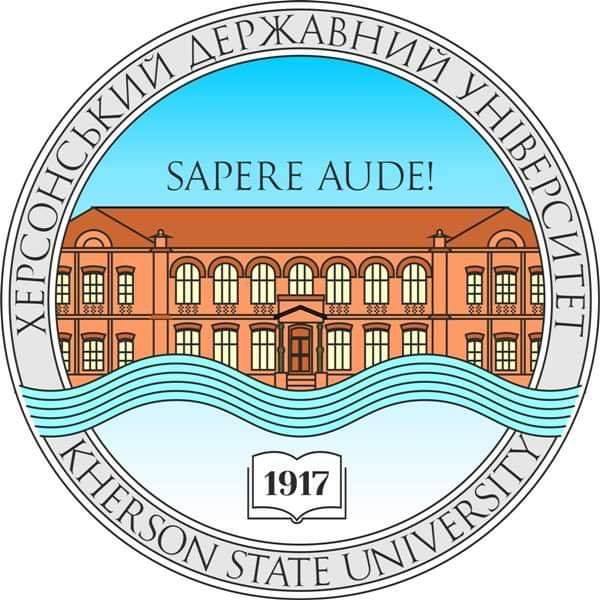 Дисципліна вільного вибору
«ОРГАНІЗАЦІЯ КРАЄЗНАВЧИХ 
ТУРИСТИЧНИХ ПОДОРОЖЕЙ»
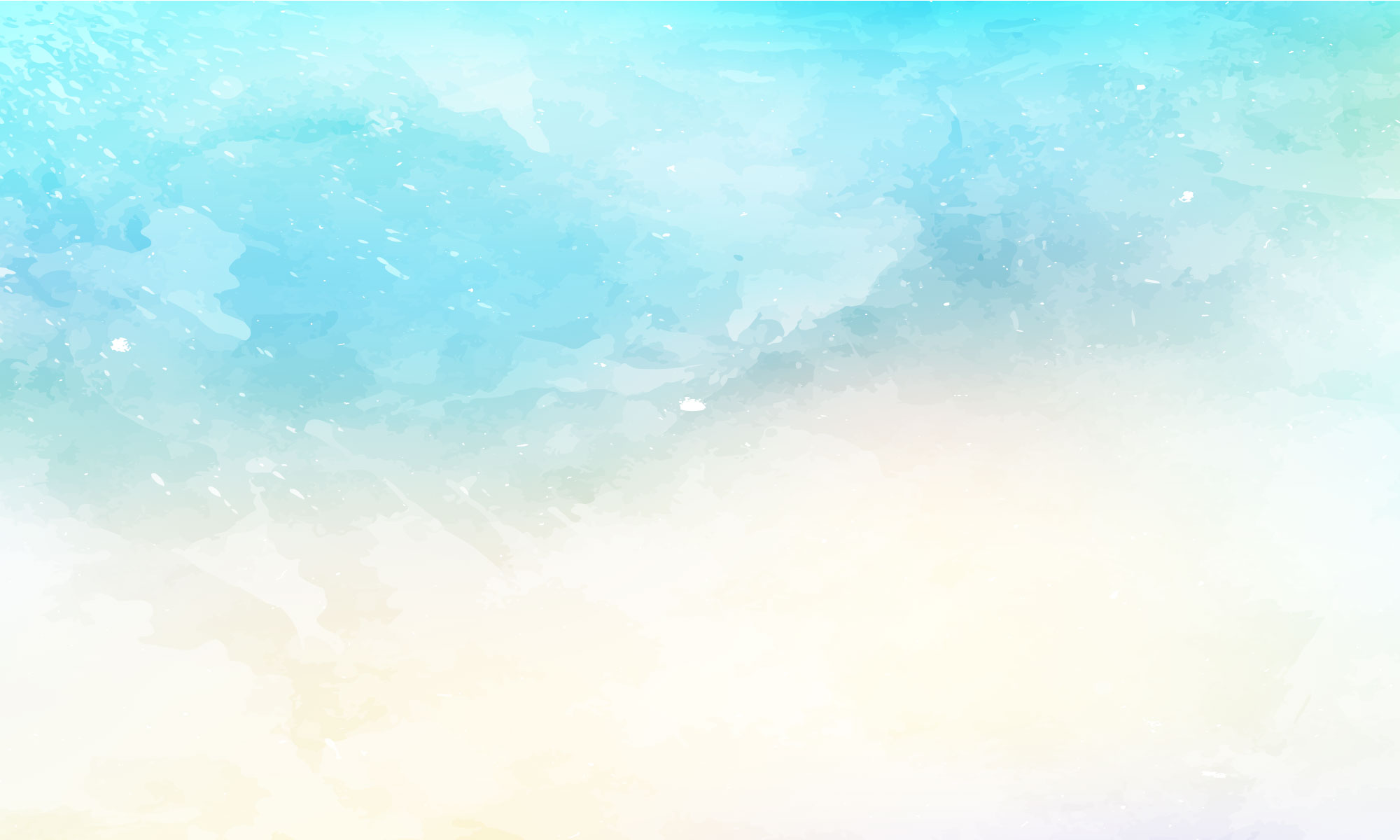 Мета курсу – формування у студентів теоретичних, професійних знань і практичних навичок щодо умов та принципів формування програми туристичних подорожей; нарощування географії подорожей тур фірмою; технології та організації туристичних подорожей; організації транспортних перевезень та турів; методологічних засад програмного обслуговування; правил виконання туристичних формальностей, забезпечення безпеки туристичних подорожей, виконання презентаційної роботи та ін. Предметом навчальної дисципліни є принципи діяльності туристичних організацій, методика створення турів і програм перебування, технологія організації туристичної подорожі.
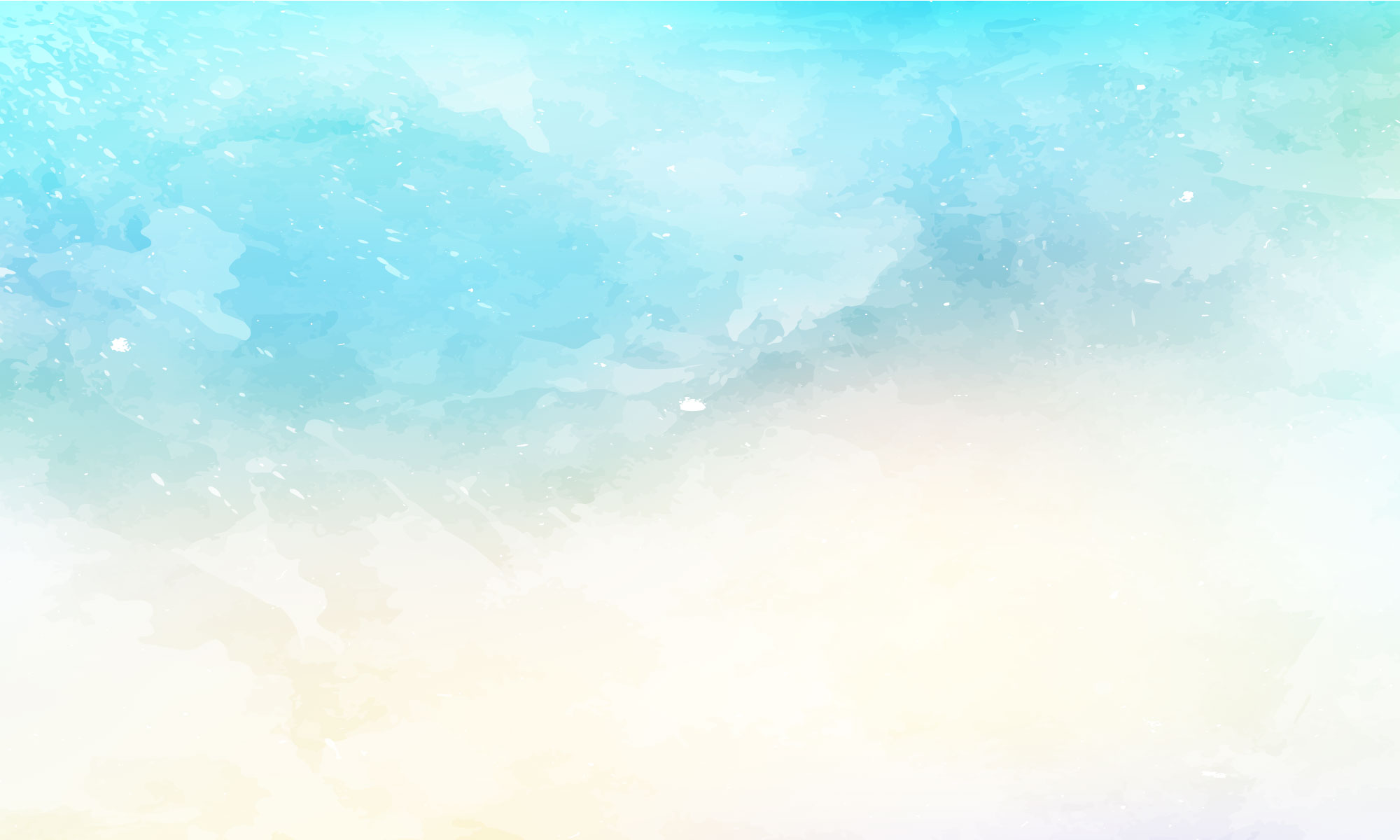 Основні завдання
Теоретичні: вивчення та оволодіння практичними навичками щодо принципів створення та виконання програм перебування туристів; умов виконання туристичних формальностей: транспортно-візових, митних, валютних та медико-санітарних; здобуття практичних навичок формування асортименту туристичного продукту (турів), етапів планування туристичних подорожей, програмного їх забезпечення; оволодіння знаннями щодо сучасного стану ринку перевезень туристів на авіатранспорті, класів перельоту, системи тарифікації та пільг, технології обслуговуванні туристів і організації чартерних рейсів;
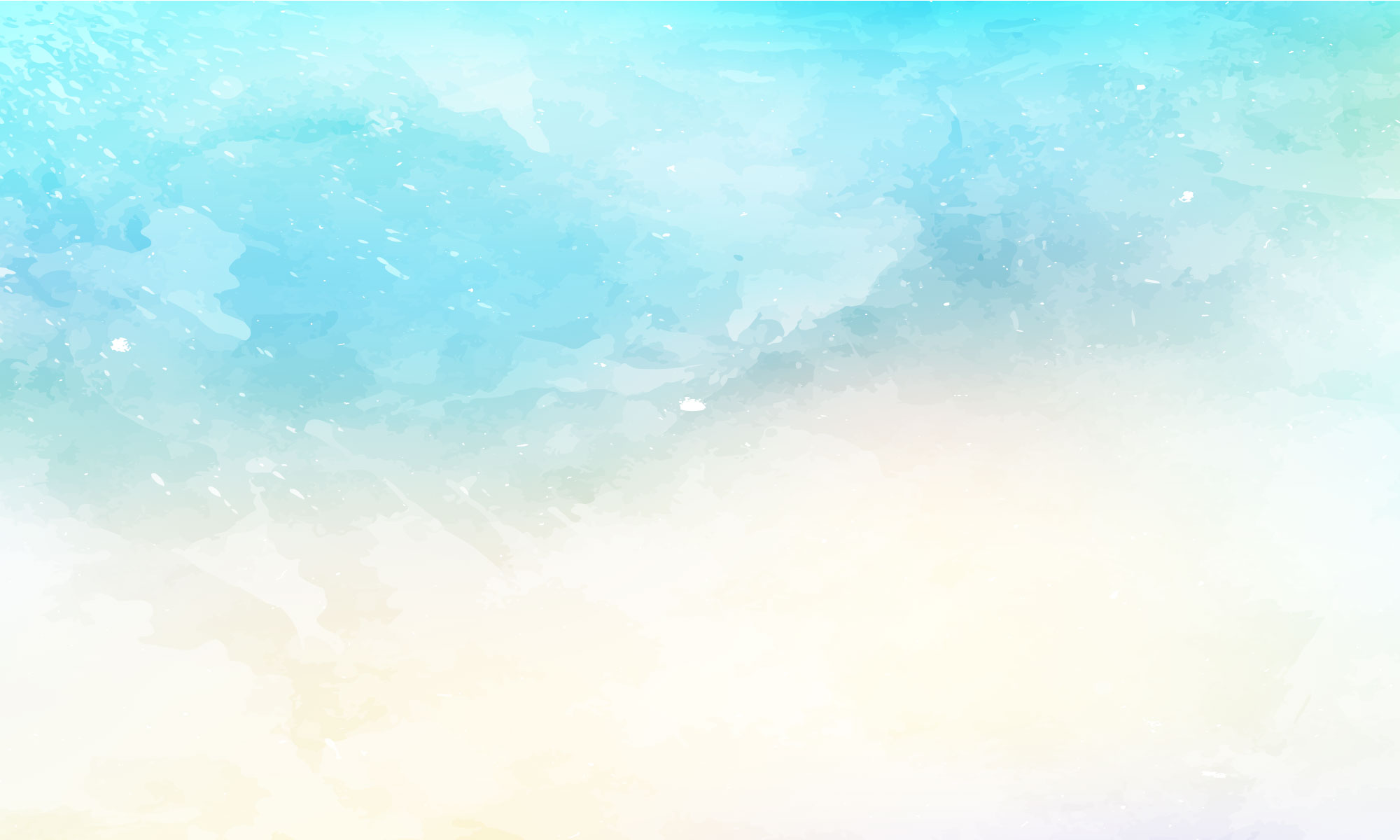 Практичні: оволодіння навичками організації обслуговування клієнтів туристичного агентства, методами обслуговування, професійними стандартами якісного обслуговування; організації туристичного обслуговування (контроль, облік, розрахунки); організації різних видів подорожей, концепцій обслуговування, різних типів туристів тощо; отримання знань і вмінь щодо принципів формування програм перебування туристів, включення різновидів програмних заходів відповідно до: мети подорожі, запитів споживачів, сезонності, атрактивності маршруту тощо; набуття професійних знань та навичок щодо технології та організації туристичних подорожей; страхування в туризмі; оформлення різних видів туристичних документів; визначення праві і обов’язків туристів, умов виконання претензійної роботи в туризмі; параметрів створення тур продукту підприємства, форм аквізиції туристів, умов бронювання туристичного обслуговування; організації обліку і контролю надання послуг, оформлення туристичної звітності; визначення та забезпечення безпеки туристичних подорожей;
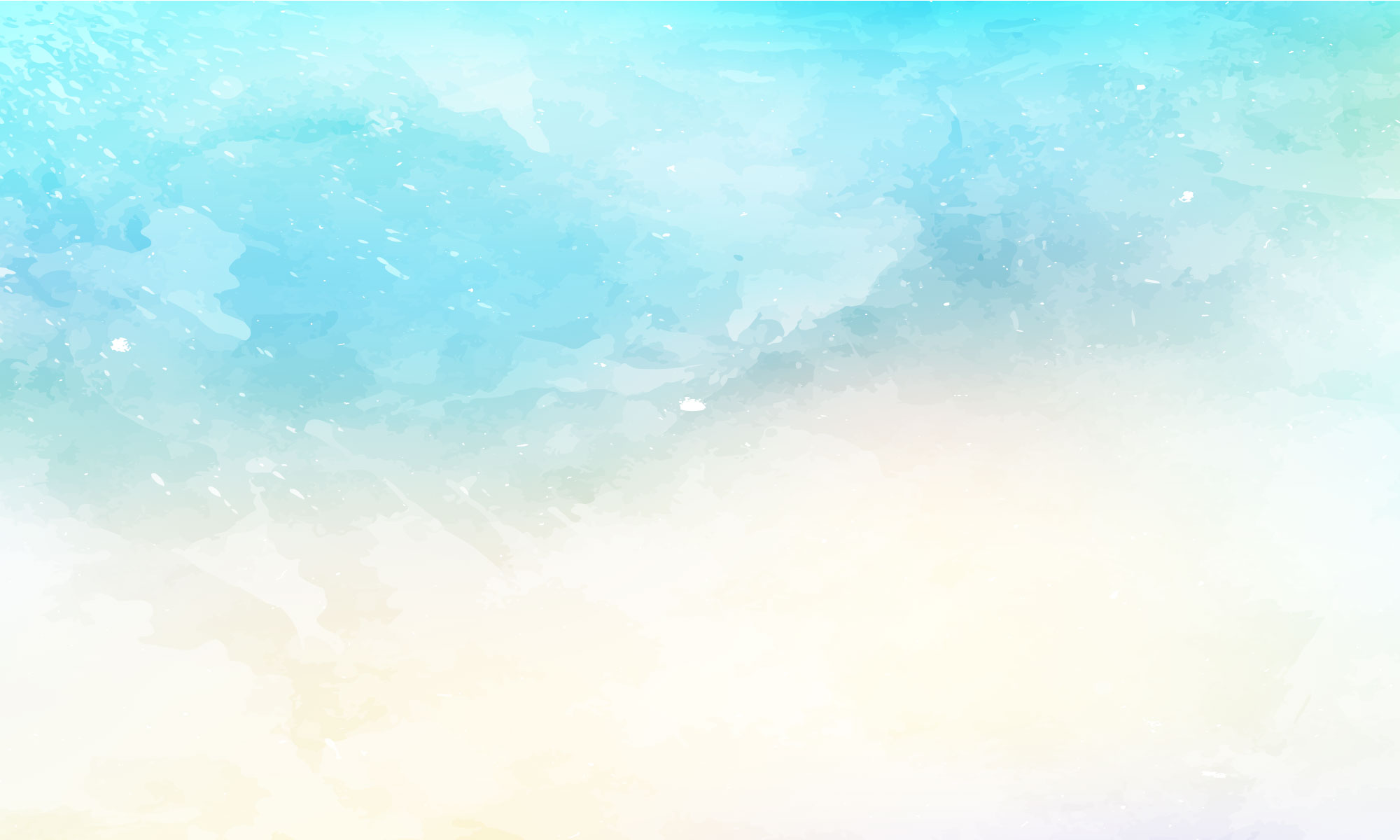 Фахові предметні компетентності: 

Здатність створювати конкурентоздатні туристичні підприємства; 
Здатність визначати і характеризувати особливості просторової організації туристичної інфраструктури України.
 Здатність використовувати створювати диференційований туристичний продукт.
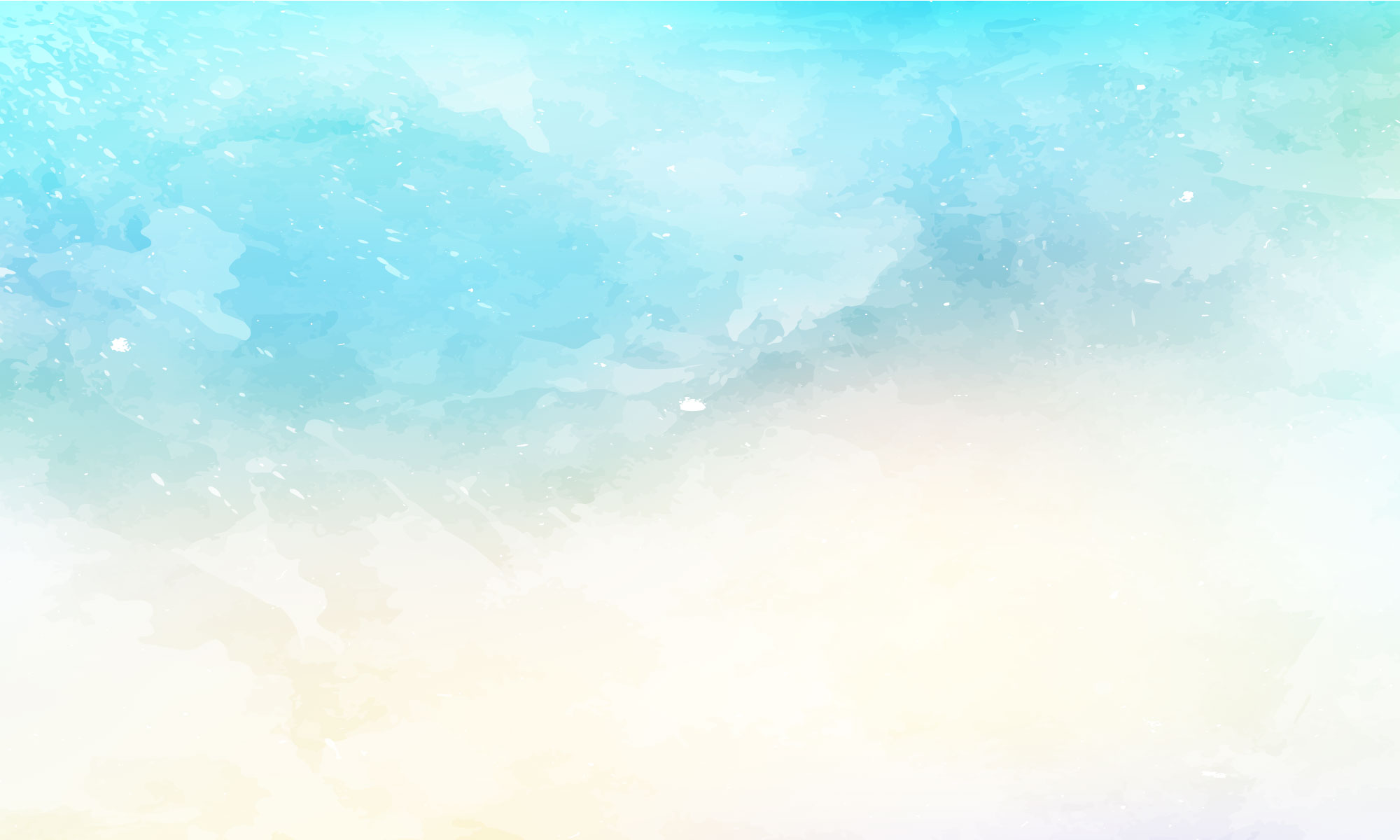 Програма навчальної дисципліни
Вступ. Умови створення та функціонування туристичного підприємства.
Технологія створення туристичного продукту та формування його асортименту. 
Принципи формування програм перебування туристів. 
Організація обслуговування клієнтів. 
Загальні принципи організації транспортного обслуговування туристів. 
Туристичні перевезення на авіатранспорті. 
Туристичні перевезення на залізничному транспорті.
Морські та річкові перевезення і круїзи
Автотранспортне обслуговування туристів та організація перевезень автотранспортом
Види туристичних формальностей та умови їх виконання.
Паспортно-візові формальності. 
Митні, валютні та медико-санітарні туристичні формальності.
Туристичні документи та правила їх оформлення. 
Бронювання туристичного обслуговування. Організація туристичного обслуговування, його контроль, облік та розрахунки
Страхування в туризмі. Безпека туристичних подорожей.
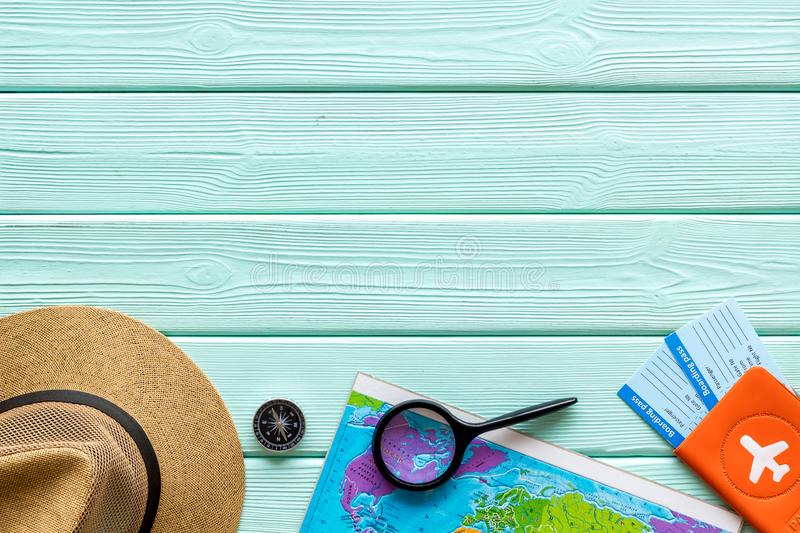 Дякуємо за увагу!